Foundations of Computer Vision
Rapid object / face detection using a Boosted Cascade of Simple features

Presented by Christos Stoilas
Figure 1
Foundations of Computer Vision
Christos Stoilas
2
Overview
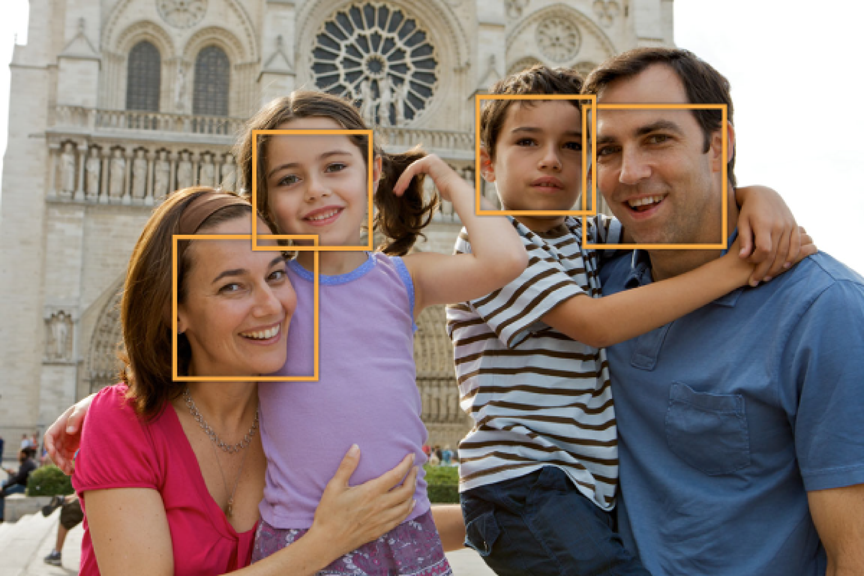 Figure 2
Foundations of Computer Vision
Christos Stoilas
3
Overview
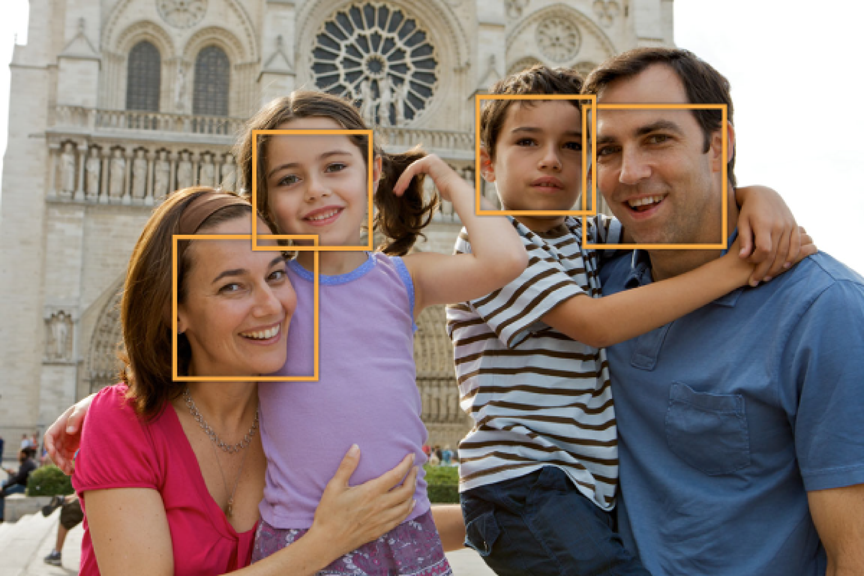 Foundations of Computer Vision
Christos Stoilas
4
Viola Jones Framework
Goal: detecting faces extremely rapidly with high detection rates
Three contributions:
Integral Image           fast feature evaluation
AdaBoost learning algorithm           Constructing a strong classifier
Detector           Cascade combining succesively more difficult classifiers in a cascade structure
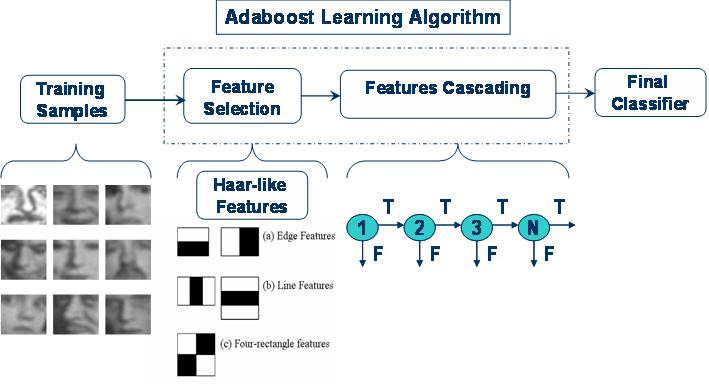 Figure 3: Simple depiction of the framework
Foundations of Computer Vision
Christos Stoilas
5
Overview
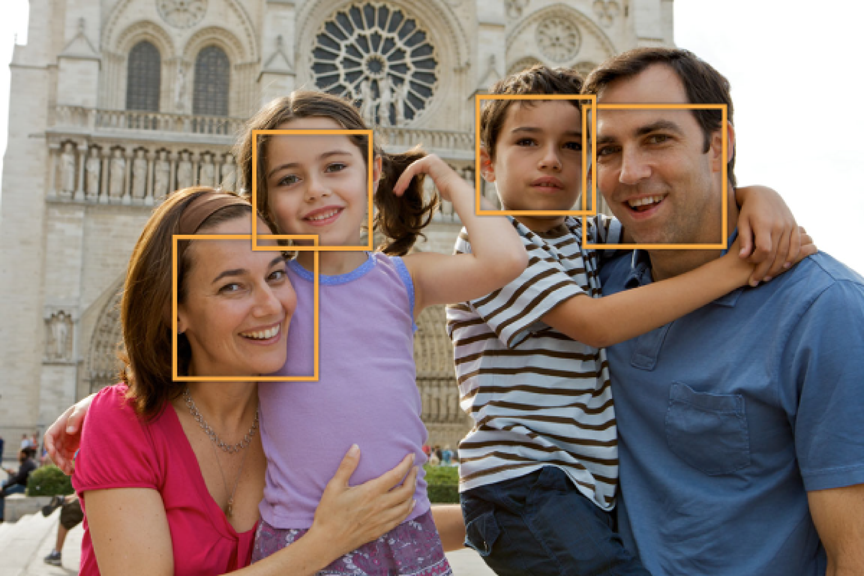 Foundations of Computer Vision
Christos Stoilas
6
Features
Features: specific structures in images (points, edges, objects)
Three types of features:
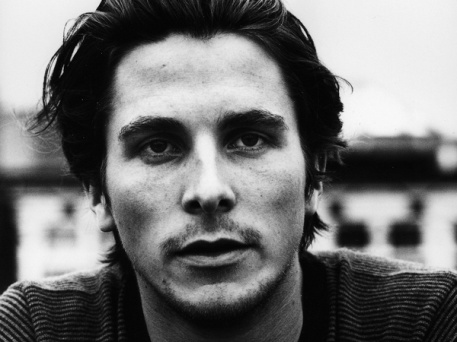 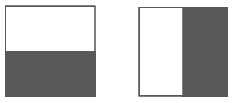 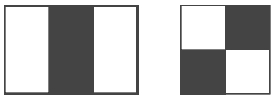 Figure 4: a) two-rectangle feature
b) three-rectangle feature
c) four-rectangle feature
Figure 5:Photo of Christian Bale in greyscale
Value of feature = sum of pixels from grey rectangles – sum
  of pixels from white rectangles
Foundations of Computer Vision
Christos Stoilas
7
Features
Location and scaling of a feature: different positions and scales in the detection window
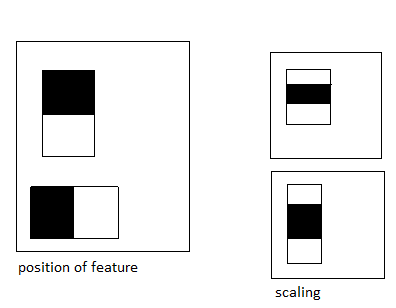 Number of rectangle features
  in a 24x24 Pixel detection
  window         over 180.000
Figure 6
Why is the object detection procedure based on features and
 not on pixels?
Foundations of Computer Vision
Christos Stoilas
8
Overview
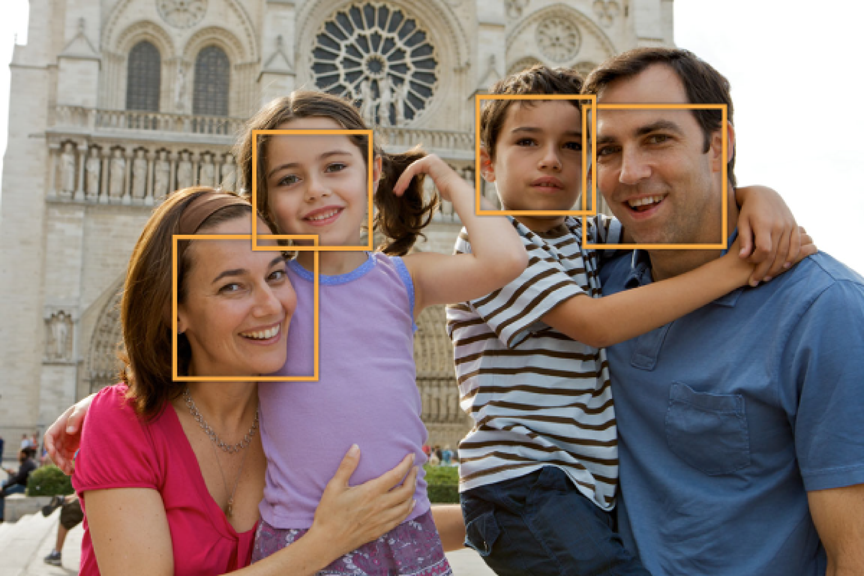 Foundations of Computer Vision
Christos Stoilas
9
Integral Image / Summed Area Table
Problem:
Evaluation of a feature          summing all  the pixels one by one for one of these rectangles          high computation time    
Solution – Integral Images
Quick calculation of pixel sums within rectangular cutouts
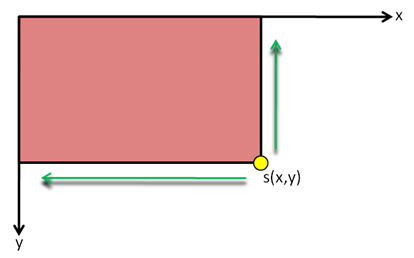 The Summed Area Table at a point (x,y):
[1]
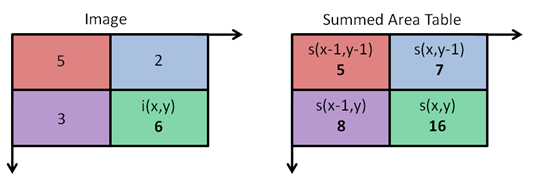 Figure 7: Integral image at
   location (x,y)
Figure 8 : Original and integral image
Foundations of Computer Vision
Christos Stoilas
10
Integral Image / Summed Area Table
Calculating the sum of pixels in some rectangle can be done in constant time
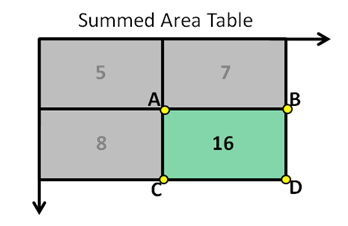 The sum of the pixels within rectangle D
  can be computed with four array
  references:
[2]
Figure 9a: Value of s(D)
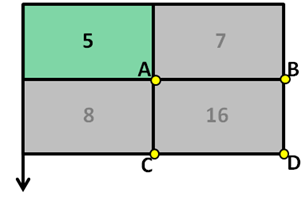 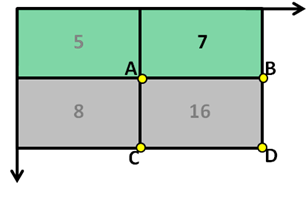 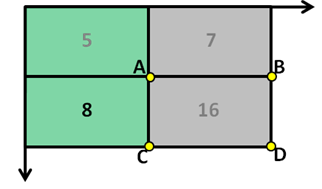 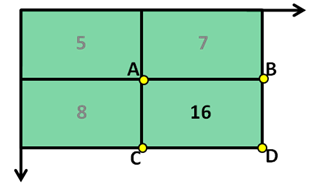 Figure 9b: Value of s(A)
Figure 9c: Value of s(A)+s(B)
Figure 9d: Value of s(A)+s(C)
Figure 9e: Value of s(A)+s(B)+(C)+s(D)
Foundations of Computer Vision
Christos Stoilas
11
Overview
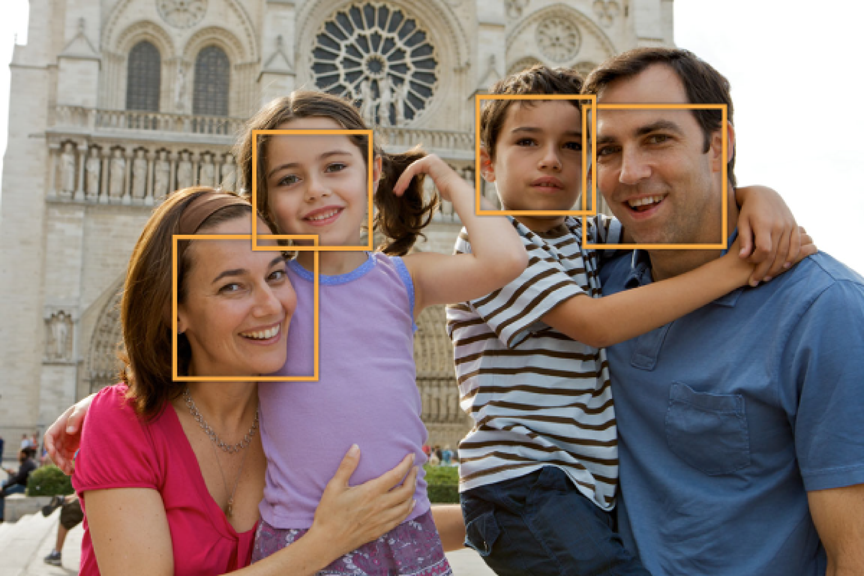 Foundations of Computer Vision
Christos Stoilas
12
Boosting
Offline procedure -  improves the accuracy of a learning algorithm
Idea: select and combine a small number of weak classifiers to build a strong classifier          reducing computation time
AdaBoost learning algorithm
Example image                                 where             1   for negative and positive examples
Initialize weights
For t = 1,….,T  
Normalize weights:                          
For each feature  j, train a weak classifier using the weak learner. Evaluate the error
        with respect  to       .                                                . The classifier       consists of a threshold
        and a parity       indicating  the direction of the inequality sign:
{
1
                  0,   otherwise
=
Foundations of Computer Vision
Christos Stoilas
13
AdaBoost learning algorithm
Choose the classifier      with the lowest error
Update the weights :                                  
        where              if example image        is classified correctly, otherwise
       
        and                    , where
{
The final strong classifier:                    1
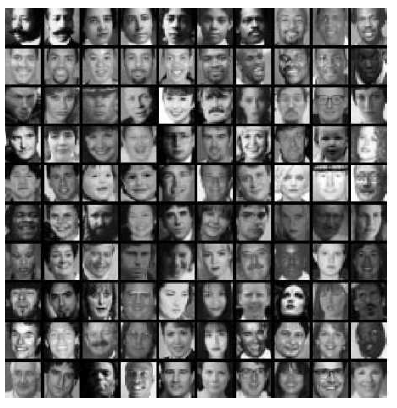 0         otherwise
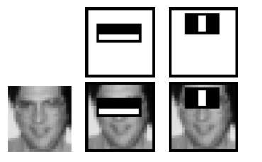 Figure 10b: Example of frontal upright face images used for
training
Figure 10a: Two rectangle features chosen by AdaBoost
Foundations of Computer Vision
Christos Stoilas
14
Overview
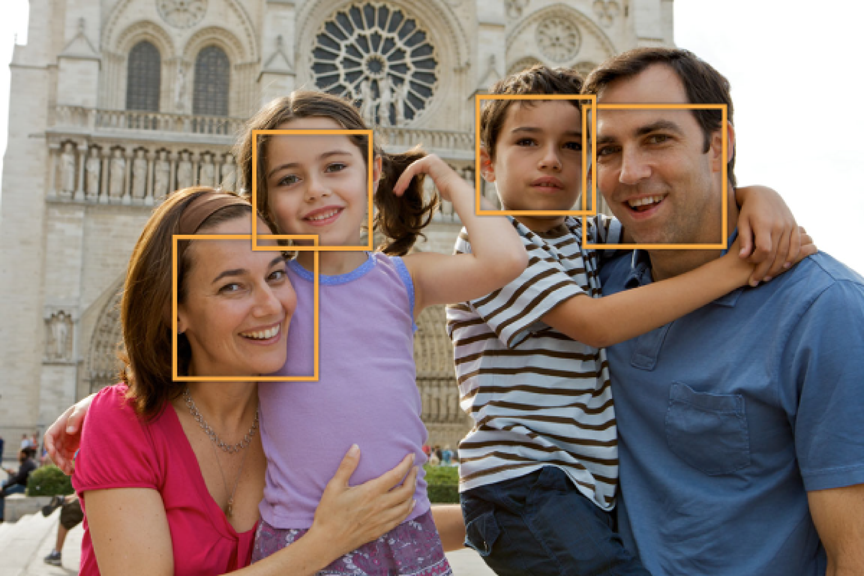 Foundations of Computer Vision
Christos Stoilas
15
Detector Cascade
Combining increasingly more complex classifiers in a „cascade“
Goals
Achieving higher detection rates  / Reducing the false rate
 Reducing computation time
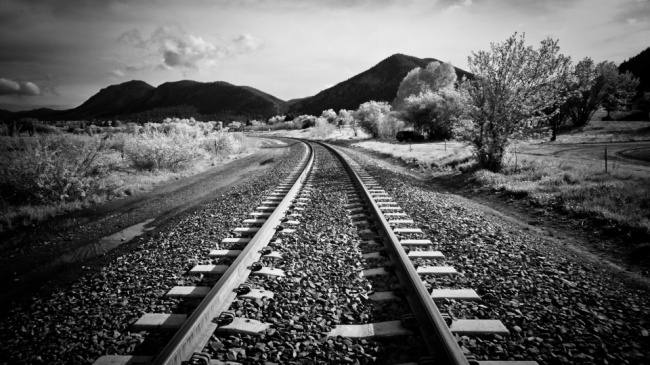 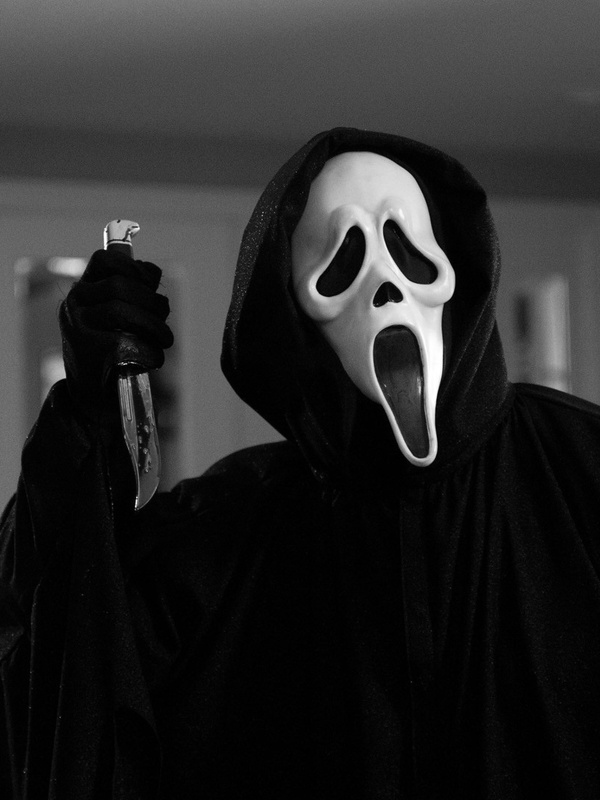 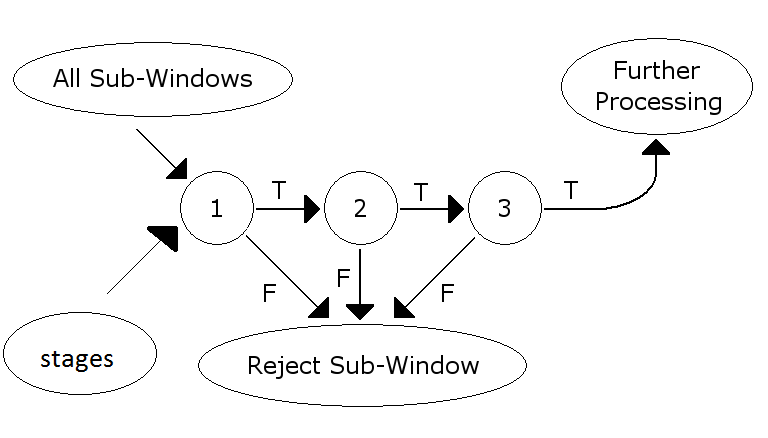 Figure 12: Non-face image
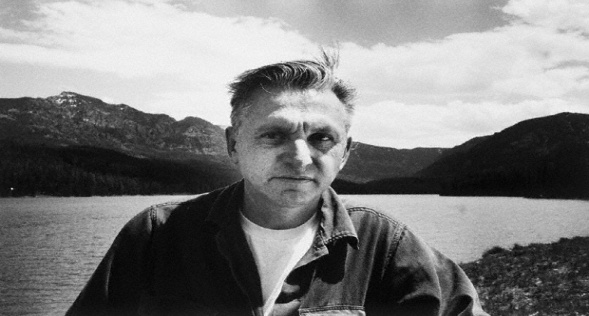 Figure 13: Image with a face-like object
Figure 11: Simple depiction of a detector cascade
Figure 14: Image with a face
Foundations of Computer Vision
Christos Stoilas
16
Overview
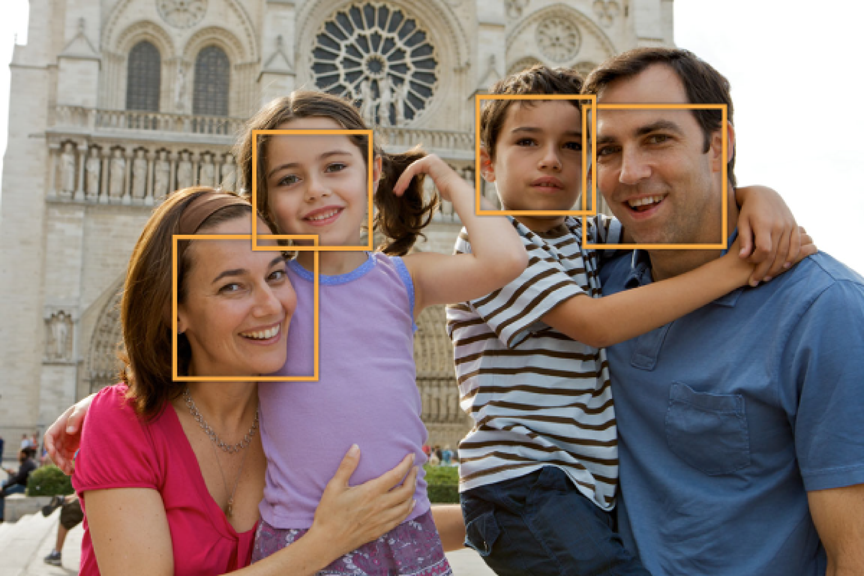 Foundations of Computer Vision
Christos Stoilas
17
Results
Training 4916 images and their vertical mirror images 
The detector cascade consisted of 38 stages with a number of 6061 features
MIT+CMU frontal face test set         130 images 507 frontal faces
15 times faster than any other previous approach
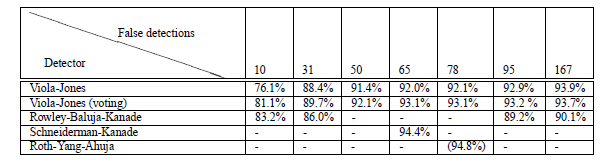 Figure 15: Detection rates for various numbers of false positives on the MIT+CMU test set containing 130 images and 507
faces.
Foundations of Computer Vision
Christos Stoilas
18
Overview
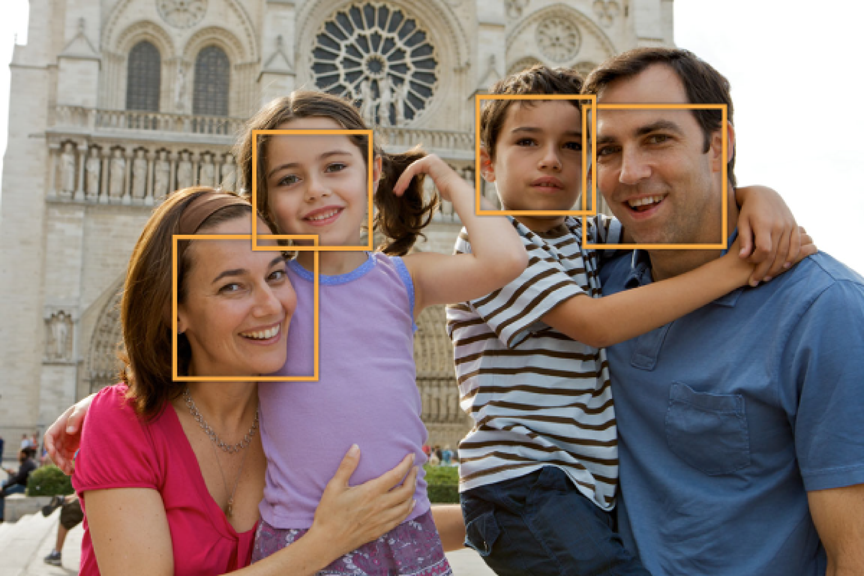 Foundations of Computer Vision
Christos Stoilas
19
Conclusion
Object detection which minimizes computation time and with high detection accuracy
Detectors for other objects can be constructed in similar way
Framework based on a complicated detection dataset which includes faces under a very wide range of conditions like:
Illumination, scale, pose, camera variation
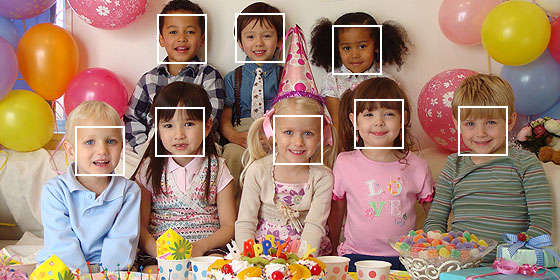 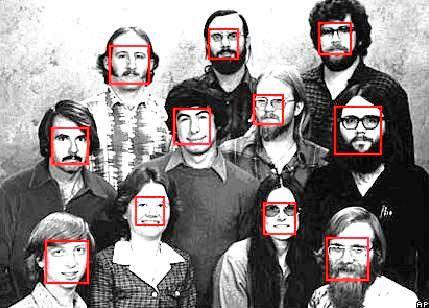 Figure 16
Figure 17
Foundations of Computer Vision
Christos Stoilas
20
Thank you for your attention!
Foundations of Computer Vision
Christos Stoilas
21
References
[1]	 „https://computersciencesource.wordpress.com/2010/09/03/computer-vision-the-integral-image“, Visited on  
                           18.11.2014, Integral Image
[2]	„https://computersciencesource.wordpress.com/2010/09/03/computer-vision-the-integral-image“, Visited on 
                          18.11.2014, Integral Image
Figure 1: „http://www.richardnichols.net/2011/01/java-facial-recognition-haar-cascade-with-jjil-guide“, Visited on 18.11.2014
Figure 2: „https://developer.apple.com/library/ios/documentation/GraphicsImaging/Conceptual/
                          ci_detect_faces.html“, Visited on 19.11.2014
Figure 3: „http://utarcvis.blogspot.de/2007/09/robust-real-time-face-detection-by-paul.html“, Visited on 19.11.2014
Figure 5: „http://www.wall321.com/People/Actors/men_christian_bale_grayscale_actors_faces
                          _blurred_background_portraits_133480“, Visited on 19.11.2014
Figure 7, 8, 9 : „https://computersciencesource.wordpress.com/2010/09/03/computer-vision-the-integral-  
                                   image“, Visited on 18.11.2014, Integral Image
 Figure 10, 15: P. Viola, M. Jones: "Rapid object detection using a boosted cascade of simple features". CVPR 2001, Visited on 
                                   08.11.2014
Figure 11: „http://en.wikipedia.org/wiki/Viola%E2%80%93Jones_object_detection_framework“, Visited on 22.11.2014
Figure 12: „http://www.hdwallsource.com/grayscale-35778.html/grayscale-35778“, Visited on 22.11.2014
Figure 13: „http://www.pickywallpapers.com/kindle3/movies-tvshows/ghostface-in-scream-s
                              creensaver/download“, Visited on 22.11.2014
Figure 14: „http://www.bartneck.de/page/7“, Visited on 24.11.2014
Figure 16: „http://people.kyb.tuebingen.mpg.de/kienzle/fdlib/fdlib.htm“, Visited on 24.11.2014
Figure 17: „http://stackoverflow.com/questions/15526964/face-recognition-using-android-sdk-not-opencv“, Visited on 24.11.2014
Foundations of Computer Vision
Christos Stoilas
22